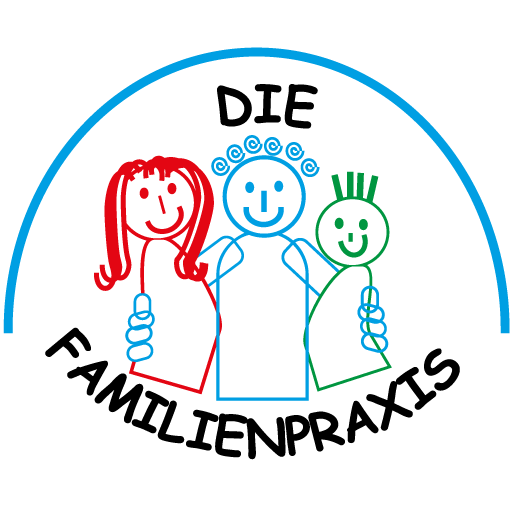 Ostern 2025

Die Praxis ist vom Karfreitag, 18.04.2025 
bis einschließlich Ostermontag, 21.04.2025 geschlossen.
Bitte überprüfen Sie Ihren Medikamentenbestand.
Bei dringenden medizinischen Problemen wählen Sie bitte 116 117, bei Notfällen: 112.

Wir sind ab Dienstag, 22.04.2025 08.00 Uhr wieder für Sie da!